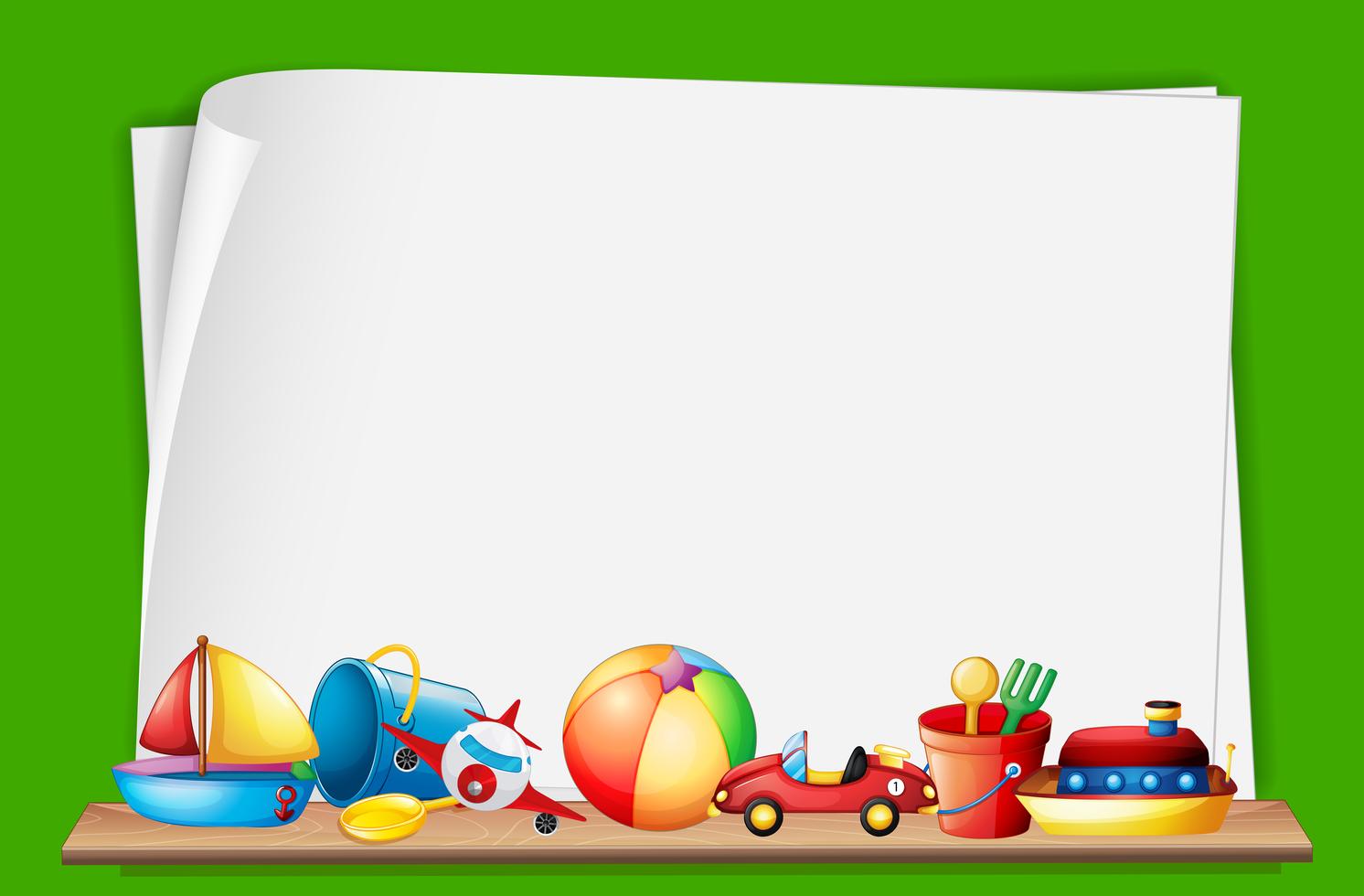 «Взаимодействие педагога-психолога МБДОУ с родителями ивоспитанниками в дистанционном режиме».
Подготовила 
педагог – психолог МБДОУ «ВЦРР – детский сад №2»
Власенко Л.И.
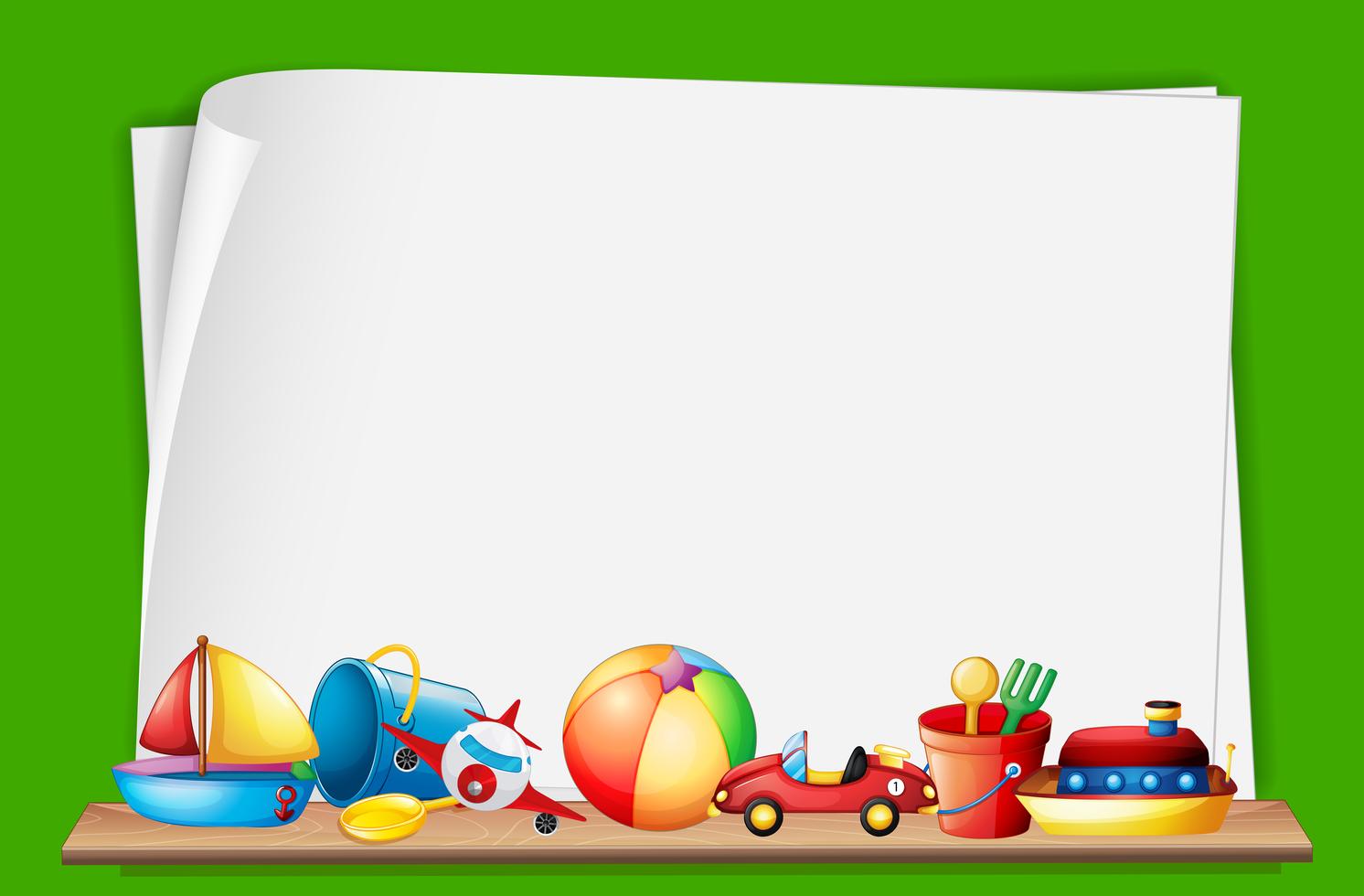 Спокойствие, только спокойствие
В связи с необходимыми мерами по     предотвращению распространения коронавирусной инфекции и защиты здоровья детей, в марте 2020 года  Министерство Просвещения РФ рекомендовало образовательным учреждениям перейти на дистанционный формат обучения
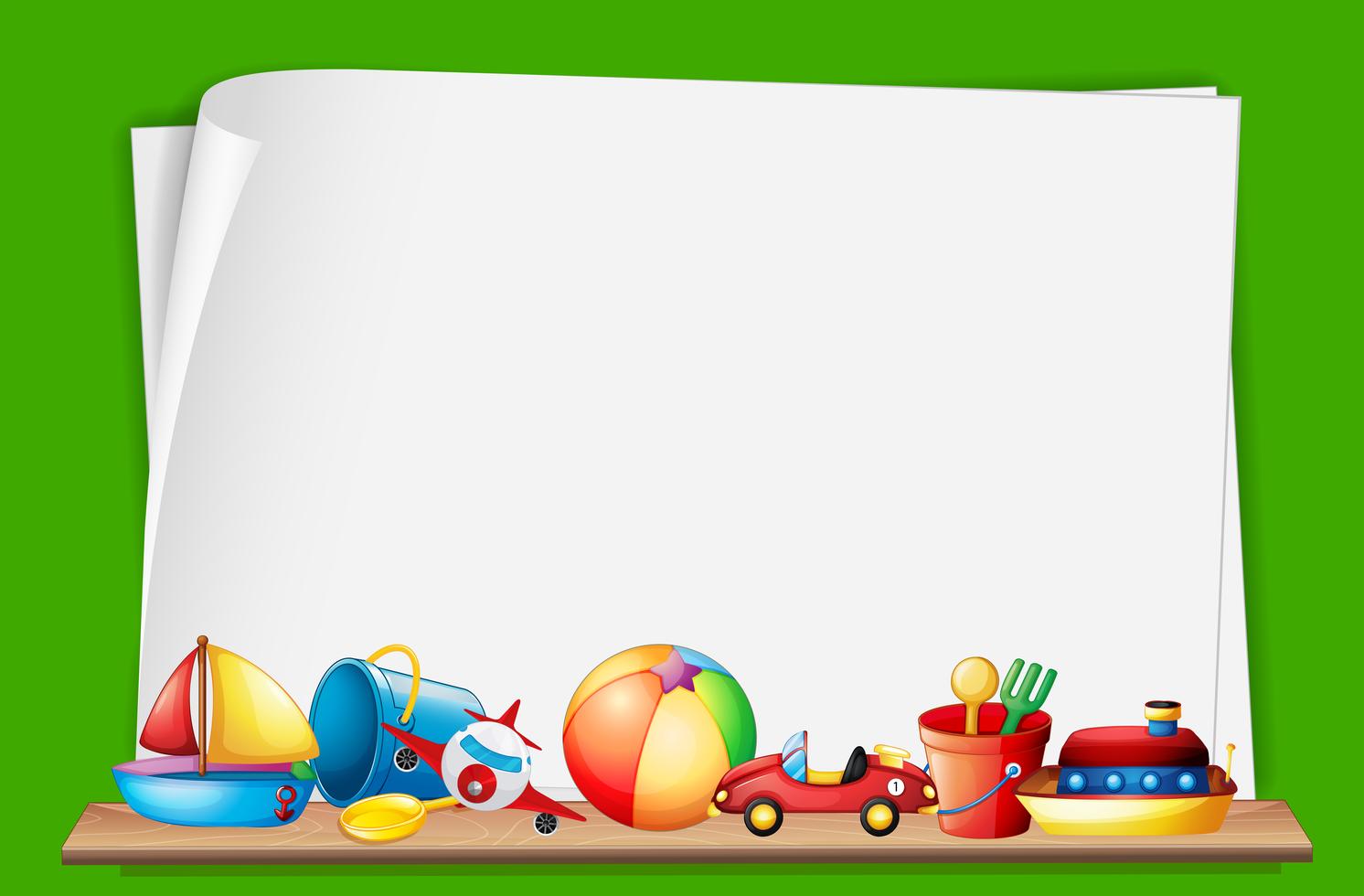 Приоритетные задачи в работе педагога-психолога
        1. Психолого-педагогическая помощь семье.
     
         2. Психолого-педагогическое сопровождение воспитанников, родителей, педагогов, а именно, адаптация к новому режиму работы;
.
        3. Проведение коррекционно-развивающих занятий с детьми, согласно  плану работы.
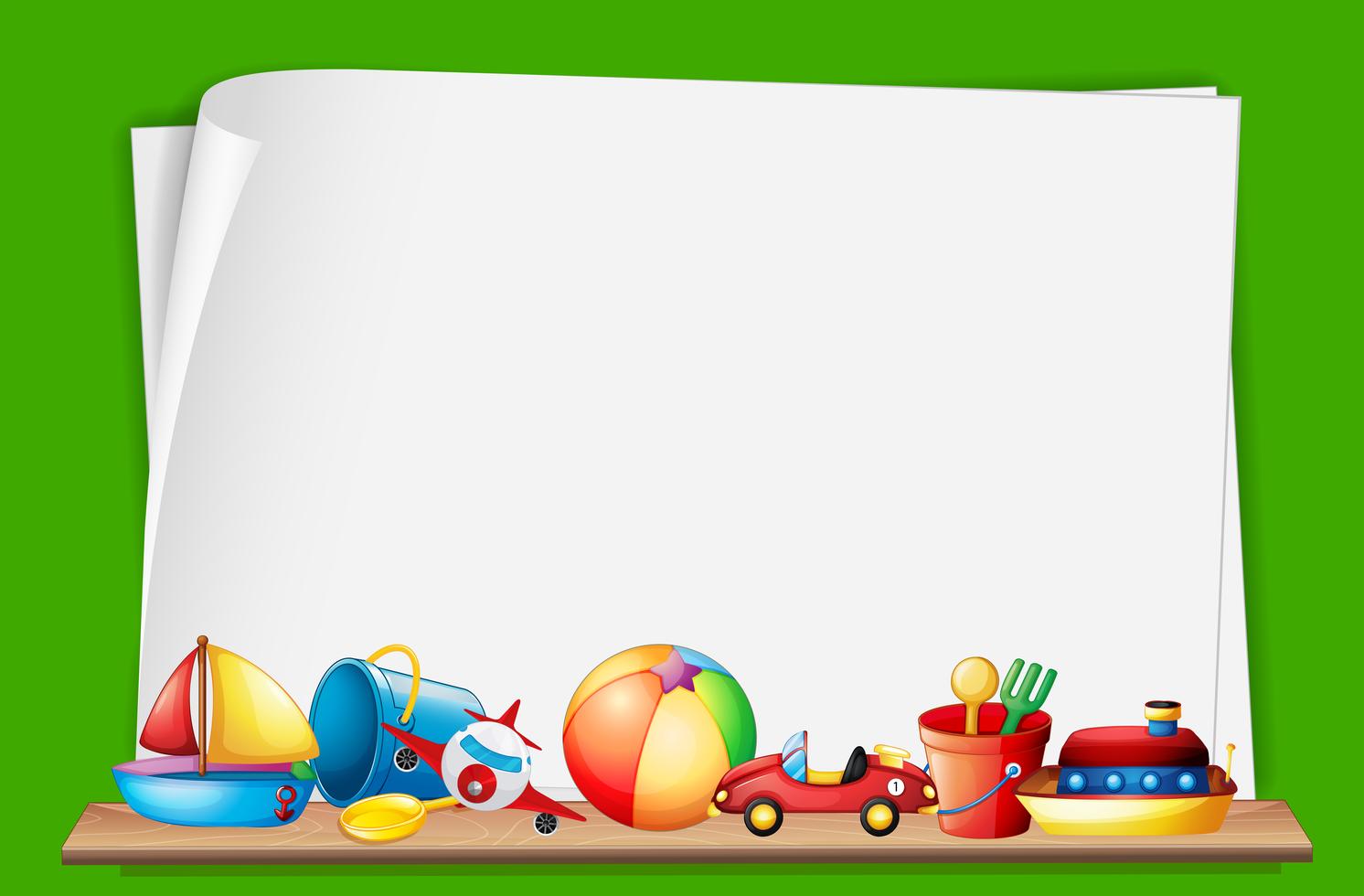 Цели:
          1. Продолжить образовательный процесс, адаптируя его под новые условия.
           2.Отследить, и в случае необходимости, корректировать эмоциональное состояние детей
           3. Продолжить работу с родителями по консультированию и просвещению дистанционно.
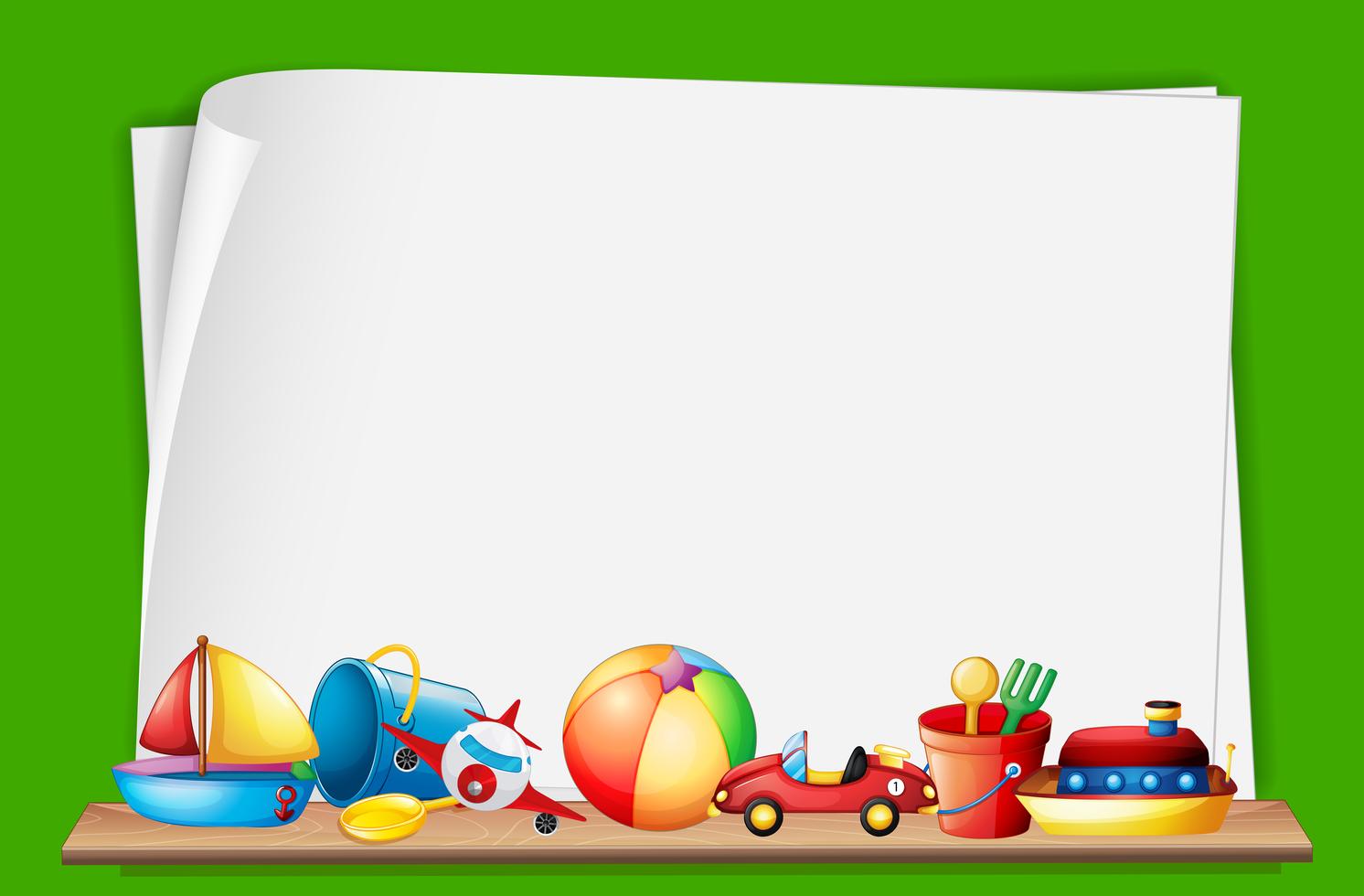 Задачи:

            1.Налаживание постоянного контакта с родителями и детьми.

          2.  Разработка новых форм занятий и    методических материалов.

       3.  Сделать из родителей помощников в работе с детьми.
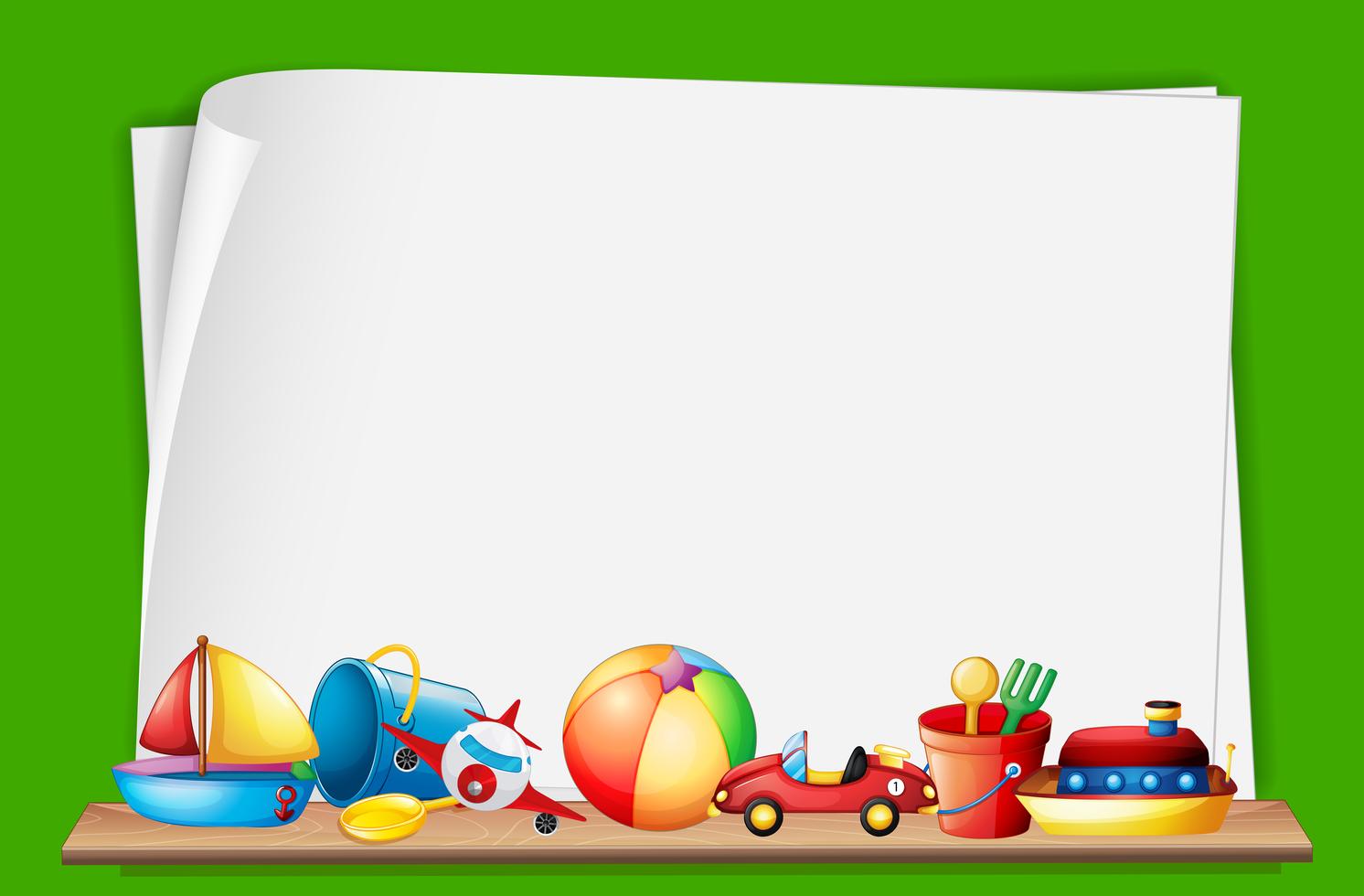 В ходе реализации поставленных задач работа педагога - психолога осуществляется по основным направления профессиональной деятельности по ФГОС ДО и направлений деятельности,  предусмотренных Базовым компонентом ДОУ, Профессиональным стандартом «Педагог-психолог в сфере образования», с  использованием интернет ресурсов.
Дистанционные формы взаимодействия педагога-психолога с родителями и детьми:
- сайт детского учреждения;- персональный сайт педагога-психолога;- группы в социальных сетях и месенджерах.
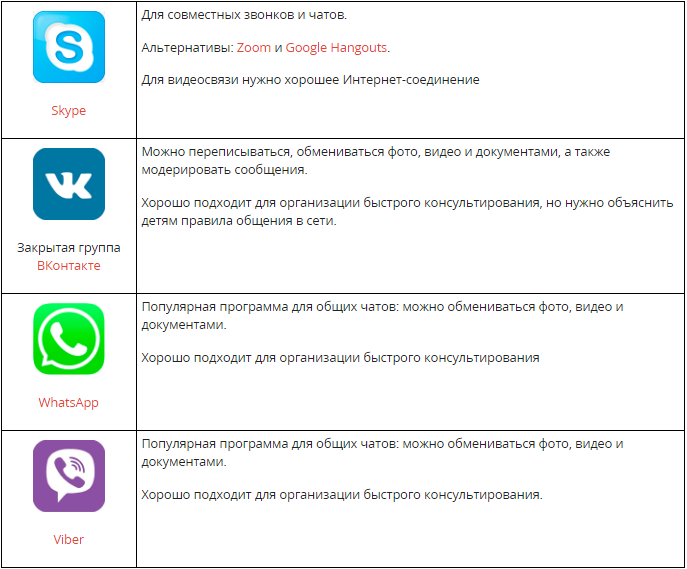 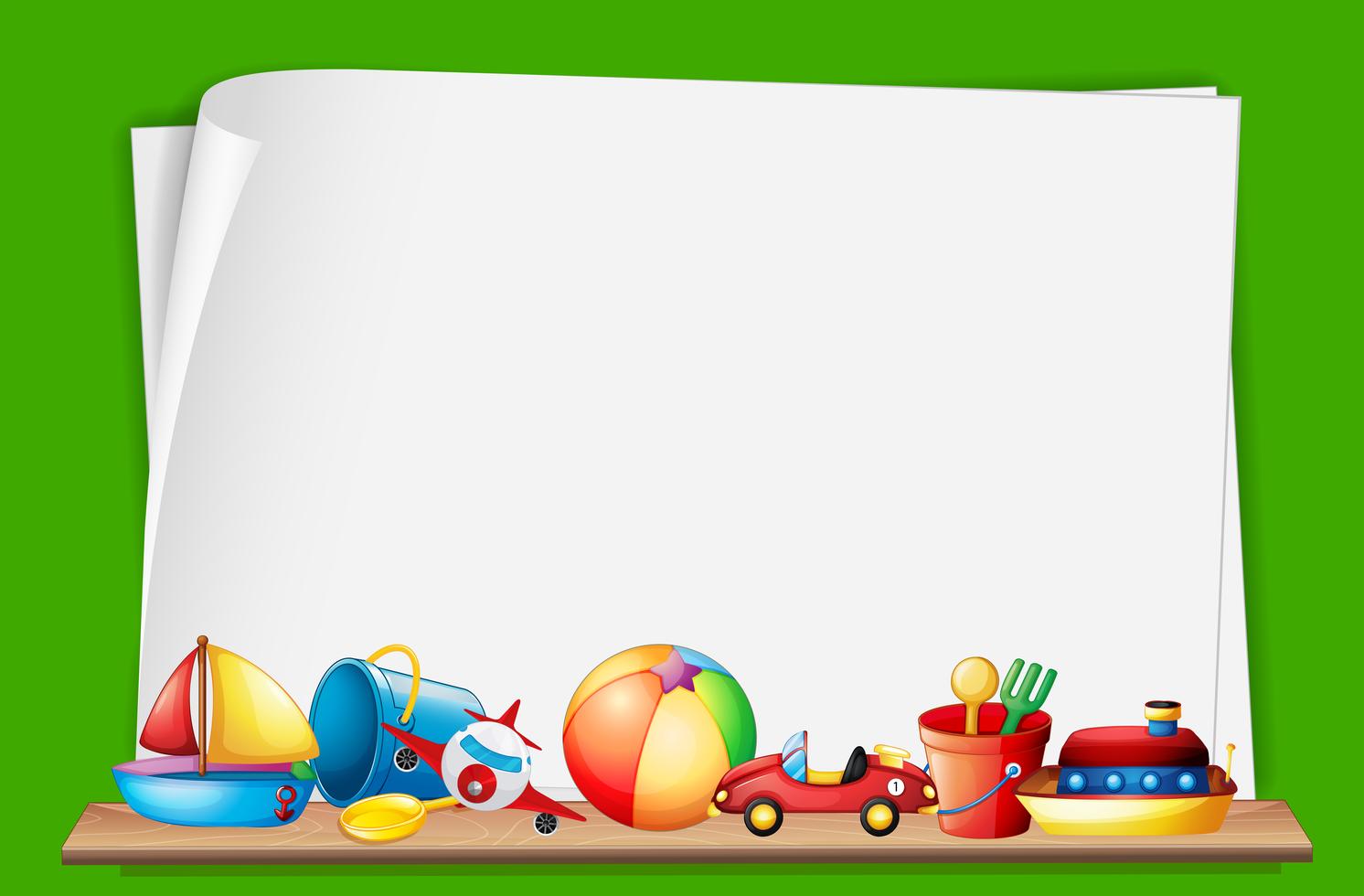 Дистанционные формы взаимодействия имеют следующие преимущества: - минимизация времени доступа к информации; - возможность продемонстрировать любые документы, фотоматериалы; - рост объема информации; - оперативное получение информации родителями - обратная связь
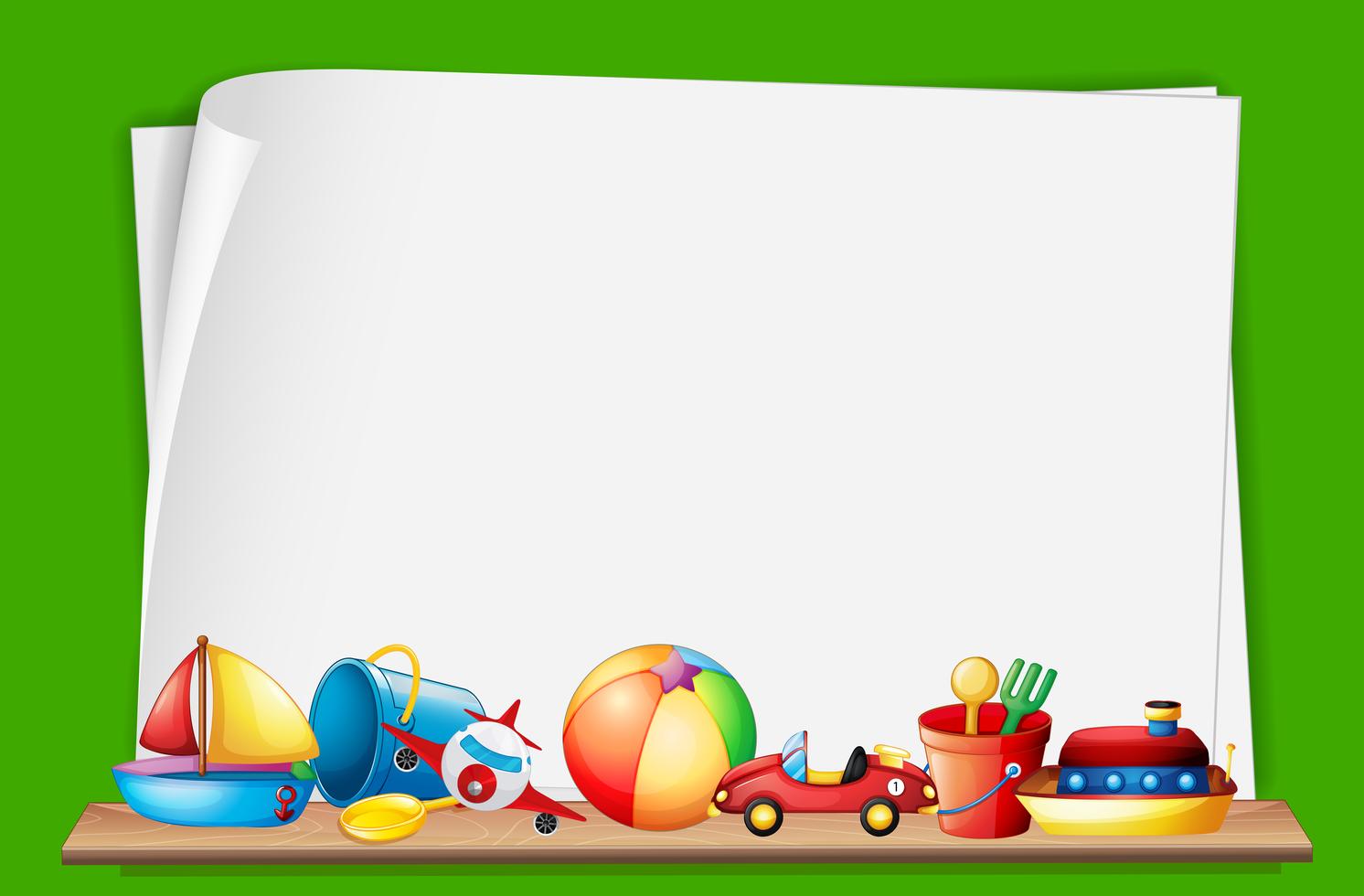 Существуют и некоторые недостатки дистанционного обучения детей дошкольного возраста:    1. Максимальное участие родителей.                                             2. Не все имеют возможность получения дистанционного обучения, в силу сложных материальных условий, так как необходимо дорогостоящее оборудование (компьютер или ноутбук, интернет).    3. Отсутствие общения со сверстниками.     4. В виду особенностей дистанционного обучения, детям приходится много времени проводить за компьютером.
Психологическая диагностика
Многие психологические тесты существуют в компьютерном варианте.
Например, Психологические тесты онлайн. 
Так же возможно создать их самостоятельно с помощью Интернет-конструкторов. Например в Google-формах.
Психопрофилактика и психологическое просвещение
Основным ресурсом для реализации данного направления может  сайт ДОУ,  сайты, где публикуются готовые материалы (рекомендации, памятки, видеоконференции, вебинары, презентации, фильмы, видеосюжеты и т.п.).
Развивающая и коррекционная работа
Организация участия детей в онлайн-викторинах, конкурсах, олимпиадах. 
    В индивидуальном формате (с использованием программ Zoom, Skype, WhatsApp и других цифровых платформ)   В групповом формате возникли проблемы.
электронная почта (рассылка по е-mail заданий, полезной информации в виде презентаций, текстовых, аудио, видео-материалов, интернет-ссылок с информацией для занятий, по интересующим вопросам).
онлайн и мобильные тренажеры, Flash-игры. Их можно скачать на сайтах, например, https://solnet.ee/games/g1
материалы для организации коррекционно-развивающей работы онлайн, такие как https://brainapps.ru или https://www.razumeykin.ru/
Ценность дистанционного образования дошкольников заключается в том, что детям и родителям в доступной форме предлагается учебный материал, и, находясь дома, они вместе изучают и выполняют задания педагогов. Основная цель заданий – закрепление пройденного материала в процессе выполнения творческого задания.
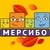 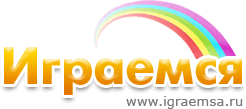 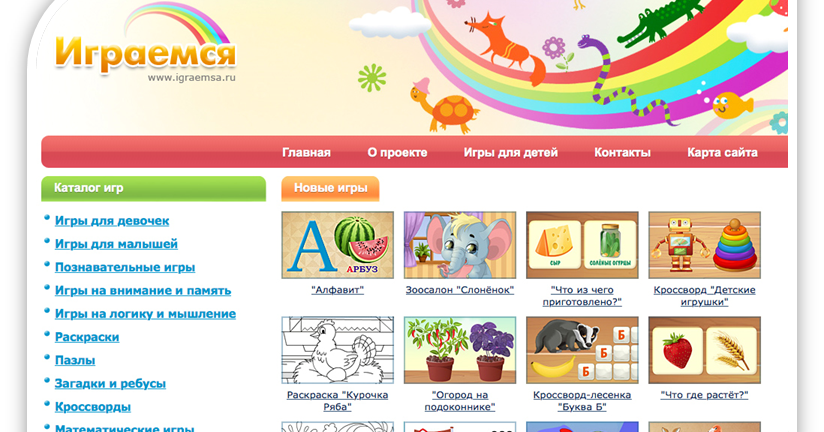 https://bibusha.ru/   Детский портал Бибуша развивающий сайт для детей
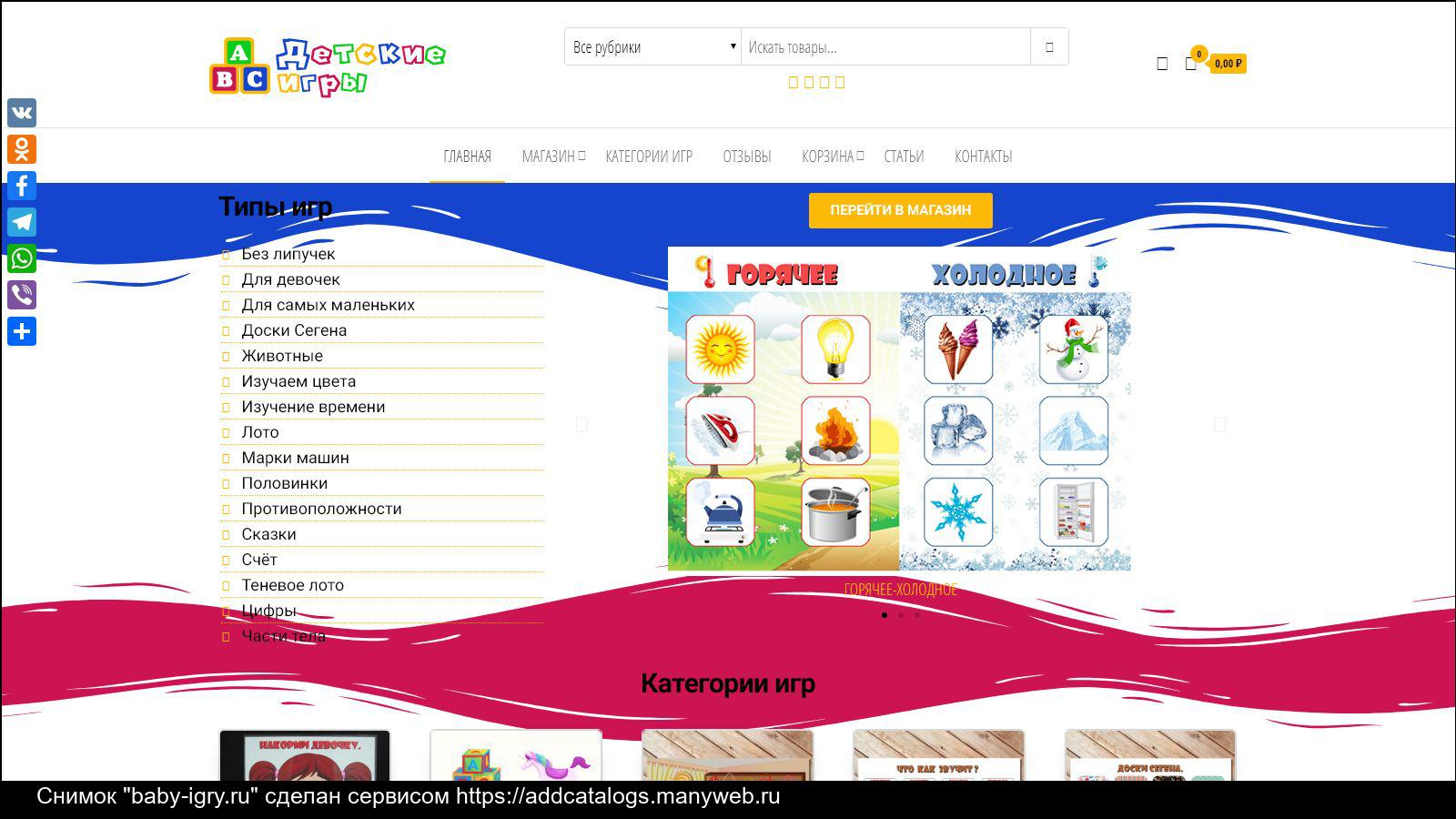 Психологическое консультирование
Онлайн-консультации с родителями (Viber, What’s App, Skype, Zoom, сотовая связь и стационарный телефон), - включая голосовое, видео и текстовые сообщения, онлайн – консультации на сайте ДОУ.
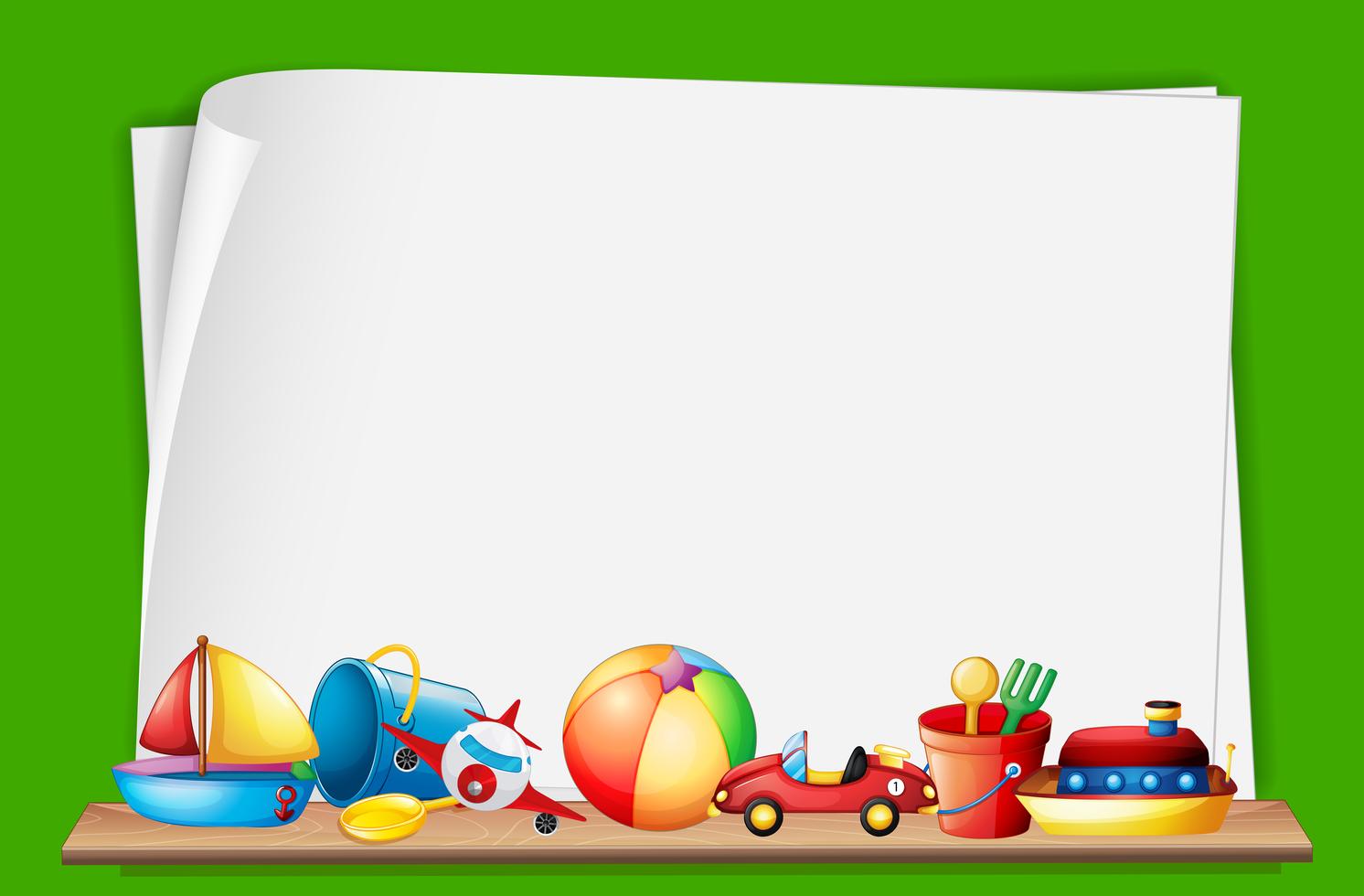 Дистанционное взаимодействие с родителями - новый формат партнерских отношений педагога-психолога и семьи. Оно значительно расширяет возможности эффективного общения с родителями и оказания им помощи в вопросах развития и воспитания детей.
Опыт использования дистанционного образования в ДОУ, безусловно, невелик и требует доработок. Однако можно с уверенностью сказать, что опыт такого взаимодействия не остаётся невостребованным после окончания режима самоизоляции и помогает в работе с детьми, которые по каким-либо причинам не могут посещать детский сад.
Спасибо за внимание!